Проект«Умелые пальчики» (развитие мелкой моторики у младших дошкольников)
Подготовила воспитатель:
 Крылова Татьяна Александровна
Актуальность
На начальном этапе жизни именно мелкая моторика отражает то, как развивается ребенок, свидетельствует о его интеллектуальных способностях. Дети с плохо развитой ручной моторикой неловко держат ложку, карандаш, не могут застегивать пуговицы, шнуровать ботинки. Им бывает трудно собрать рассыпавшие детали конструктора, работать с пазлами, счетными палочками, мозаикой. Они отказываются от любимых другими детьми лепки и аппликации, не успевают за ребятами на занятиях.
      Таким образом, возможности освоения мира детьми оказываются обедненными. Дети часто чувствуют себя несостоятельными в элементарных действиях, доступных сверстникам. Это влияет на эмоциональное благополучие ребенка, на его самооценку. С течением времени уровень развития формирует школьные трудности.
     И, конечно, в младшем  дошкольном возрасте работа по развитию мелкой моторики и координации движений руки должна стать важной частью развития детской речи, формирования навыков самообслуживания и подготовки к письму. От того, насколько ловко научится ребенок управлять своими пальчиками, зависит его дальнейшее развитие. Наряду с развитием мелкой моторики развиваются память, внимание, а также словарный запас.
Наименование проекта «Умелые пальчики»Тип: Практико-ориентированный, групповой.Форма представления:  слайдовая презентацияСрок проекта: долгосрочный ( сентябрь –          апрель)	Цель: Развивать пальчиковую моторику рук через различные виды деятельности, используя традиционные и нетрадиционные методы.
Задачи:1. Улучшать моторику, координацию движений кистей, пальцев рук детей младшего дошкольного возраста.2. Способствовать совершенствованию речи и расширению словарного запаса посредством пальчиковых игр , гимнастик и упражнений.3. Развивать внимание, воображение и творческие способности, зрительное и слуховое восприятие, творческую активность.4. Совершенствовать предметно-пространственную развивающую среду группы.5. Способствовать формированию благоприятного эмоционального фона в детском коллективе и общении с взрослыми.6. Развивать мелкую моторику пальцев рук у детей младшего дошкольного возраста через использование разнообразных форм, методов и приемов. Исполнители проекта: Дети, Воспитатель, Родители
Этапы реализации
Подготовительный этап: Информационно - аналитический (вводно-ознакомительный)
 
изучение научно-методической литературы по данной теме 
Составление картотеки игр для развития мелкой моторики
Подбор наглядно – информационного и консультативного  материала для родителей.
Реализация проекта
Практический этап

      (создание предметно-развивающей среды в группе, изготовление дидактических пособий, проведение занятий, подбор и оформление наглядно – информационного и консультативного материала для родителей) .
Данный этап содержит практические мероприятия по развитию мелкой моторики рук детей младшего  дошкольного возраста:
Работа с детьми по всем образовательным областям:
в процессе НОД (продуктивной деятельности);
индивидуальной работе;
на прогулке;
утренней гимнастике;
самообслуживание;
использование нетрадиционных приемов  
Совместная деятельность с родителями.
Провести анкетирование родителей;
Методы и приемы работы:
Массаж кистей рук (массажные шарики, карандаши)
• пальчиковая гимнастика, физкультминутки
• пальчиковые игры со стихами
• пальчиковый театр
• лепка из пластилина и соленого теста с использованием природного материала (семена, крупы, ракушки и т. д.)
• нетрадиционные техники рисования: кистью, пальцем, ватными палочками,  и т. д.
• конструирование: из бумаги (2 мл. гр., работа с конструктором ЛЕГО, кубиками.
• различные виды аппликаций
• рисование по трафаретам
• штриховка
• дорисовка (по принципу симметрии)
• лабиринты
• дидактические игры
• шнуровка
• игры с мелкими предметами (пуговицы, камушки и т.д)
• пазлы, мозаика.
• изготовление дидактических игр.
Заключительный этап
Предоставление отчета о работе.
Форма отчетности:
сделать консультацию для воспитателей и родителей на тему «Развитие мелкой моторики у младших  дошкольников» (2016-2017 учебный год);
составить картотеку пальчиковых игр, гимнастик и упражнений. (2016-2017 уч. год);
 организация выставки «Игры, способствующие развитию мелкой моторики».
Итоговое открытое занятие «Путешествие в  волшебный лес»
Предполагаемые результаты реализации проекта
Развитие мелкой моторики и координации пальцев рук воспитанников до уровня соответствующего данному возрасту.
Овладение разными видами продуктивной деятельности.
Овладение приемами работы с разными инструментами.
Овладение нормами этики поведения.
Получение удовольствия от творческой деятельности, стремление к познанию окружающего мира.
Основные принципы (правила) работы педагога при реализации проекта
Принцип доступности- обучение и воспитание ребенка осуществляется в доступной, привлекательной и соответствующей его возрасту форме: игры, чтения литературы, рассматривание иллюстраций, продуктивной деятельности.
Принцип гуманности предполагает индивидуально- ориентированный подход и всестороннее развитие личности ребенка.
Принцип деятельности- развитие мелкой моторики осуществляется через различные виды детской деятельности.
Принцип интеграции- необходимость взаимодействия всех субъектов педагогического процесса в данном направлении.
Принцип системности- решение задач в системе всего учебно- воспитательного процесса и всех видах деятельности в рамках ДО и семьи.
Принцип преемственности- организация и поддержание связей между возрастными категориями, учет разно уровневого и развития.
Пальчиковые игры, физкультминутки
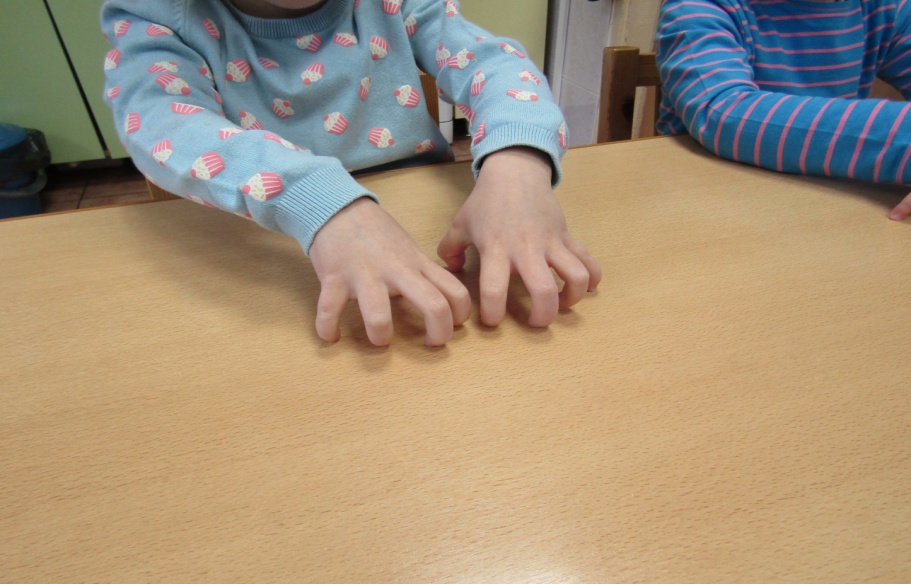 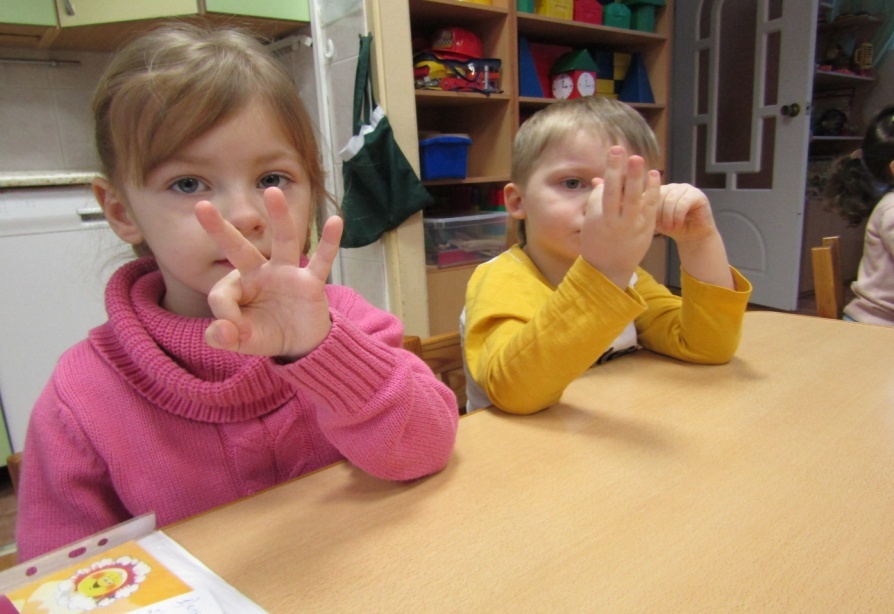 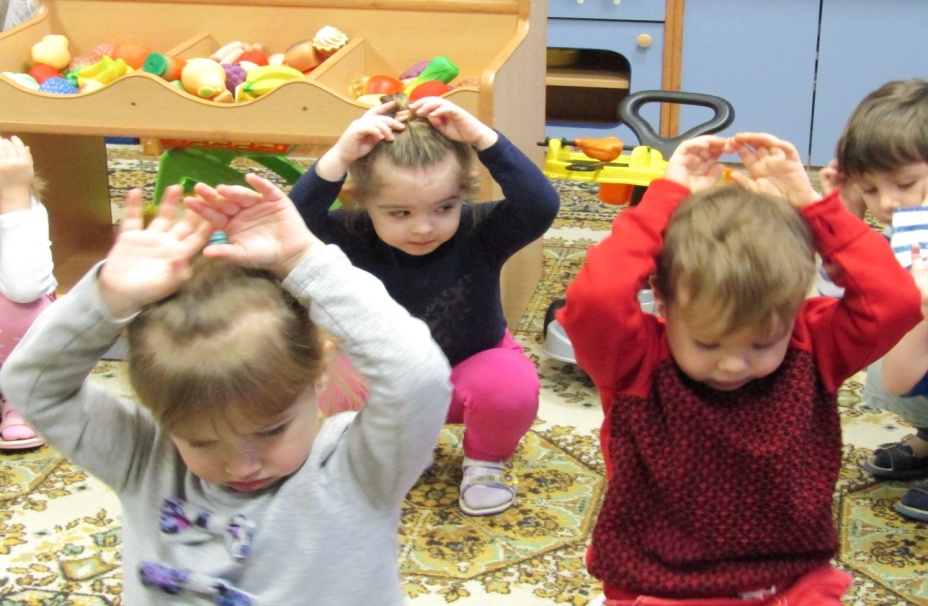 Самомассаж (упражнение с массажными шариками, шишками и карандашами)
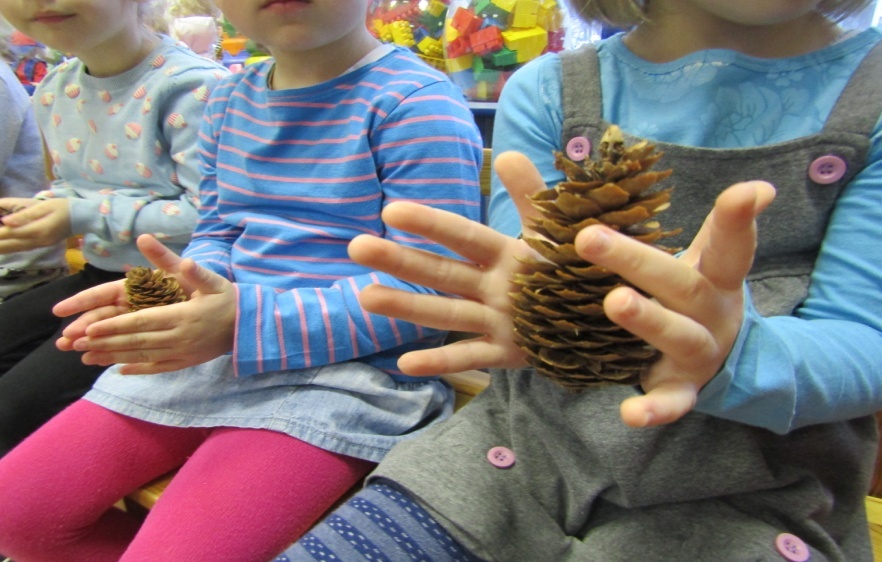 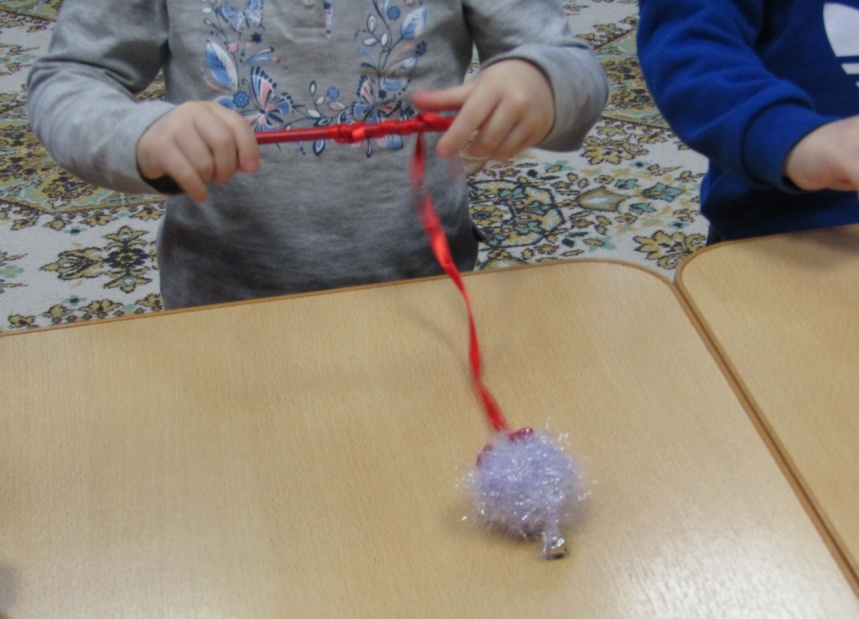 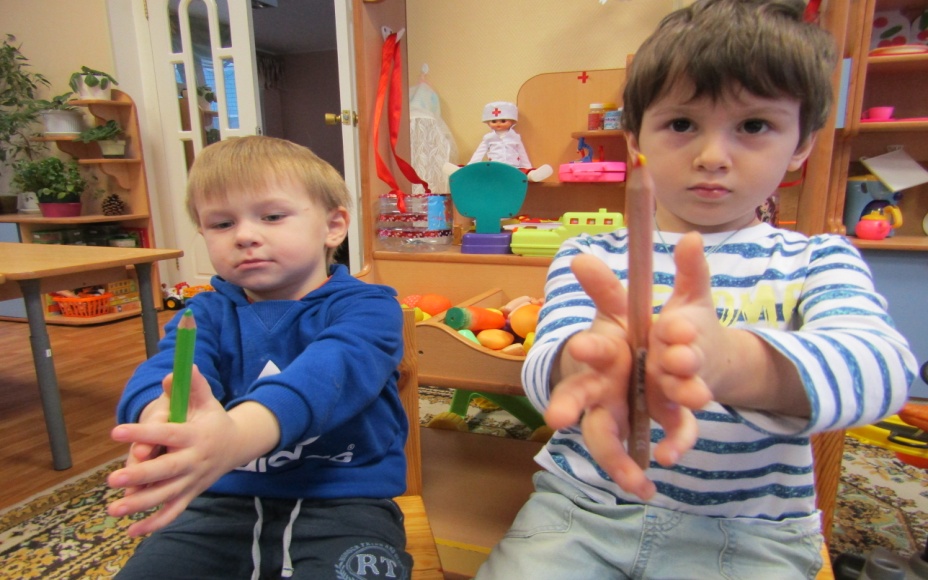 Игры с прищепками
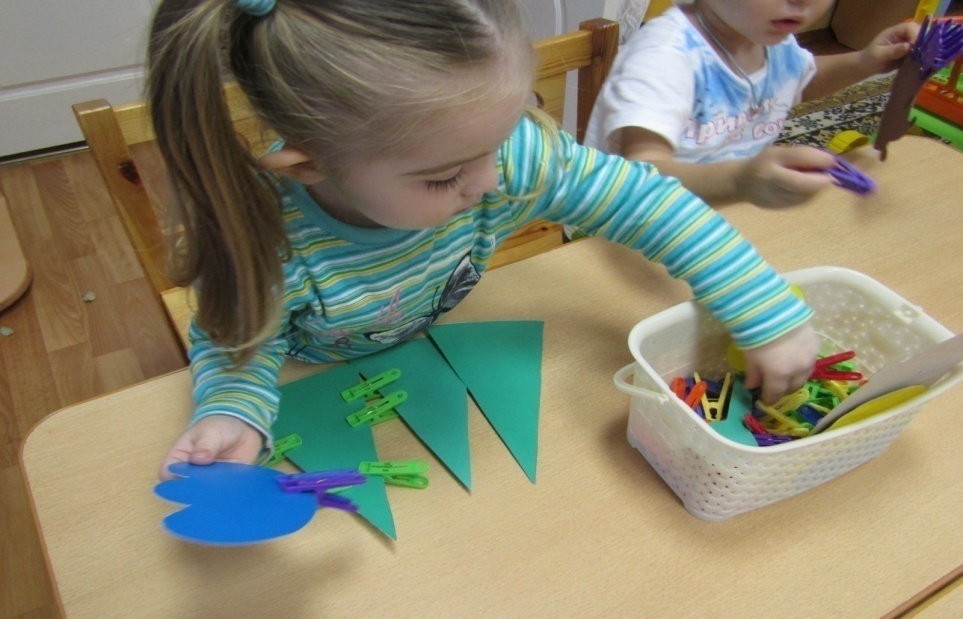 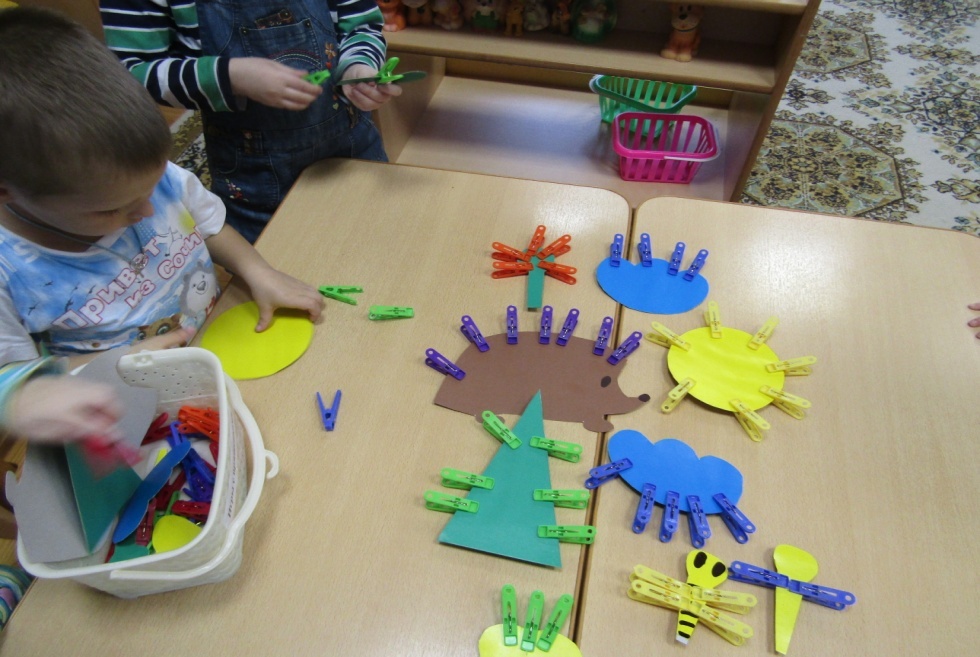 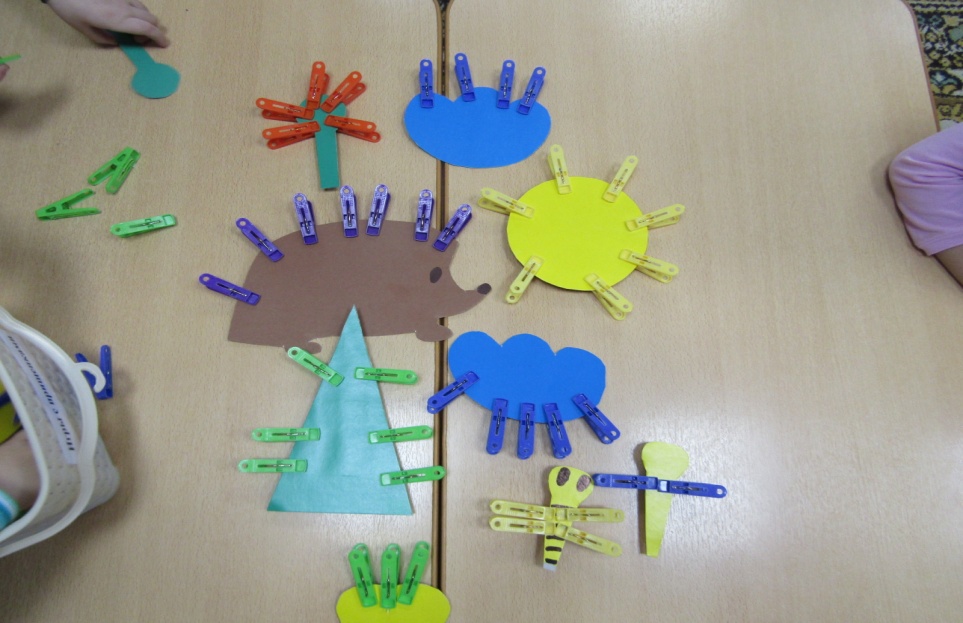 Мозаика, пазлы
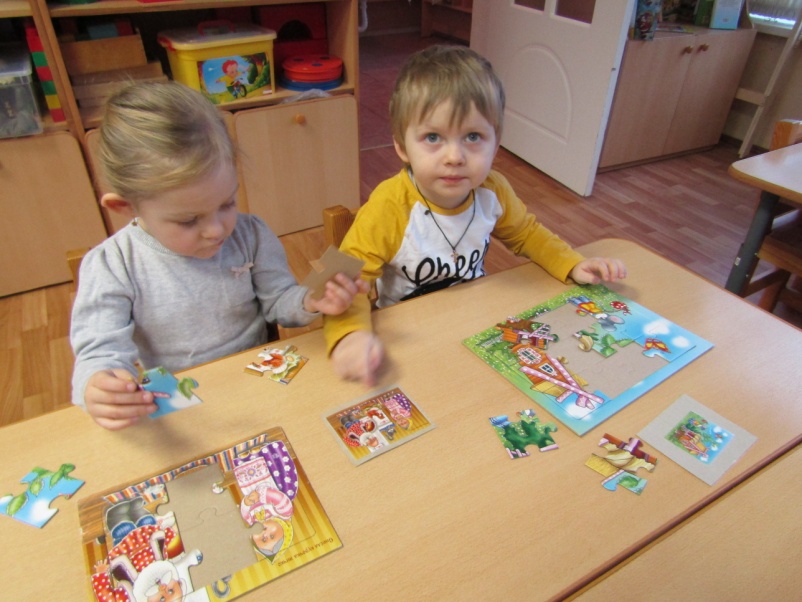 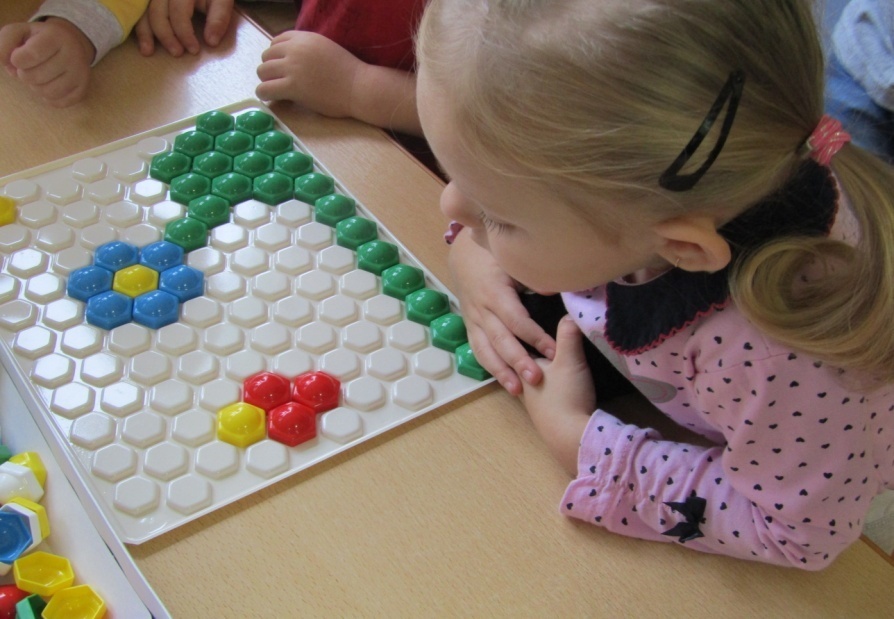 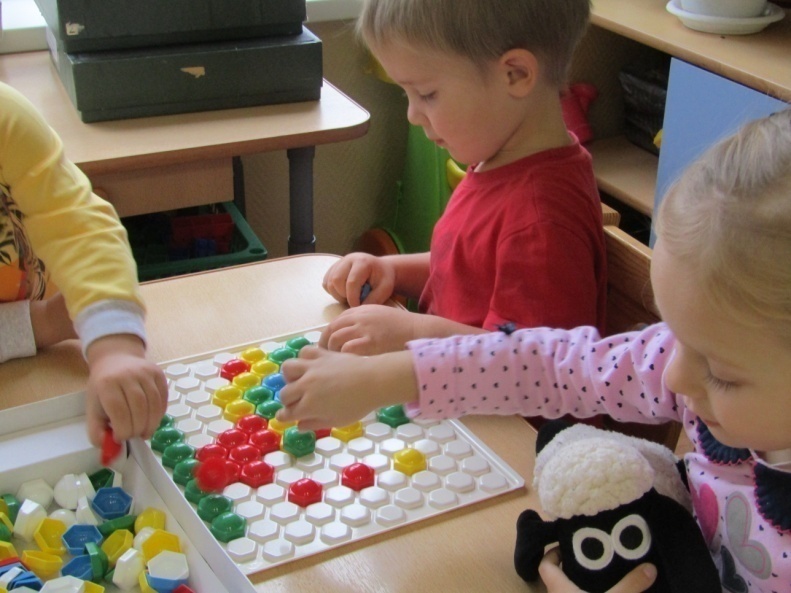 Игры - вкладыши
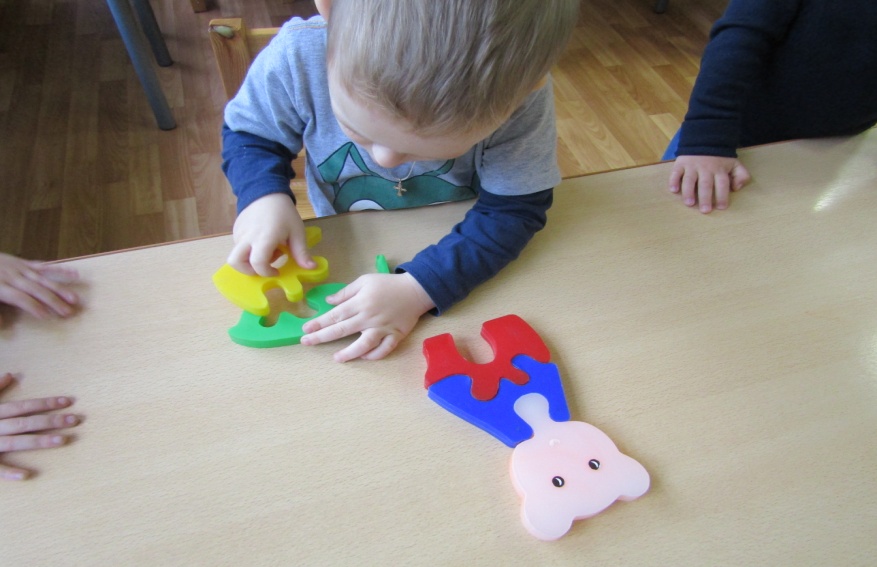 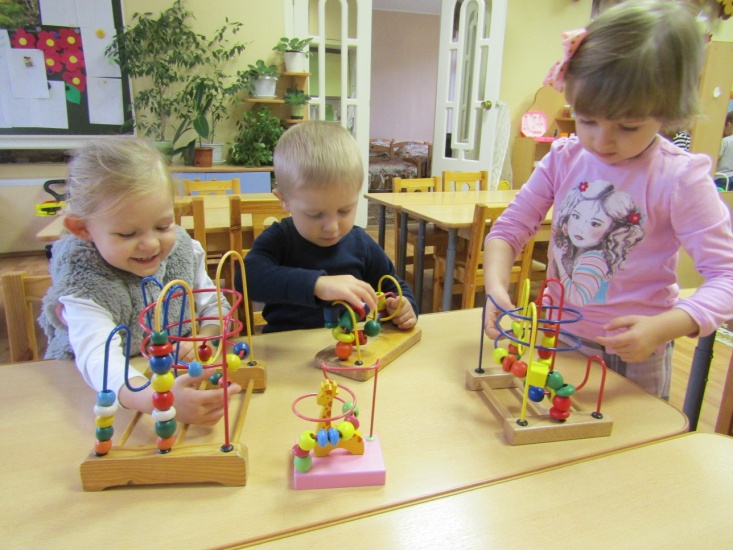 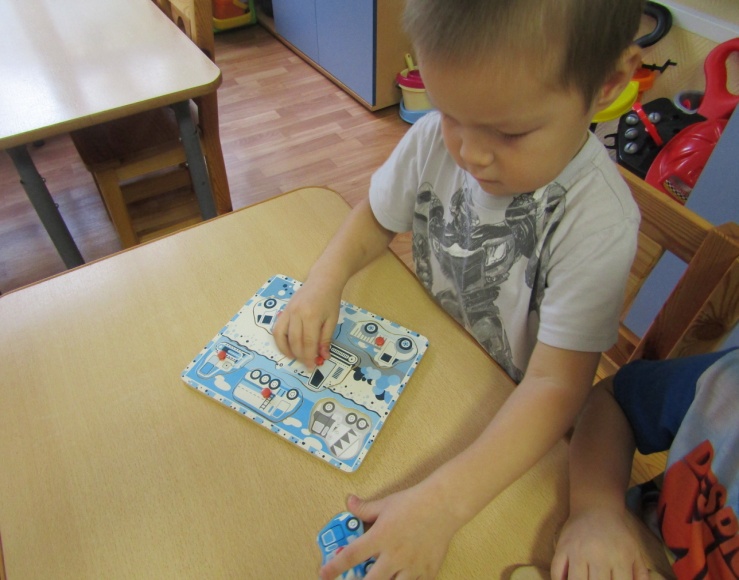 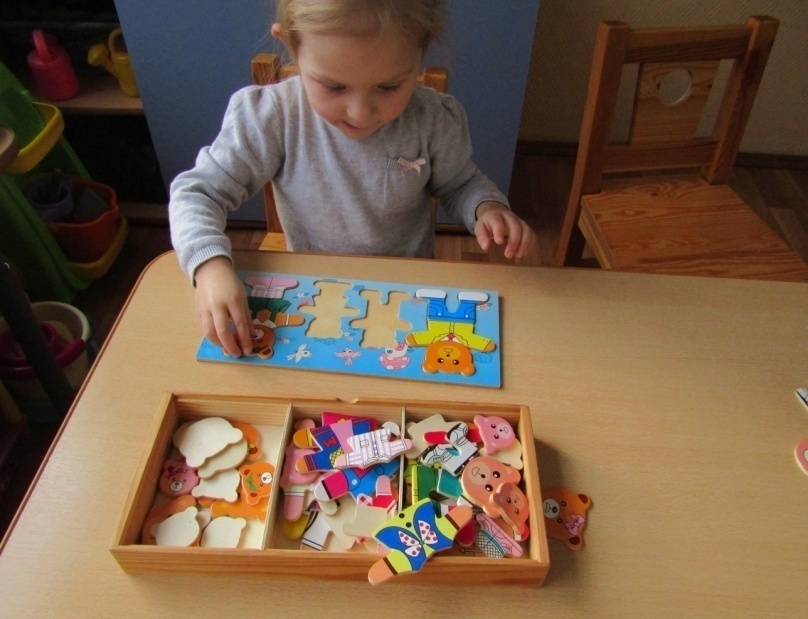 Нетрадиционная техника рисования
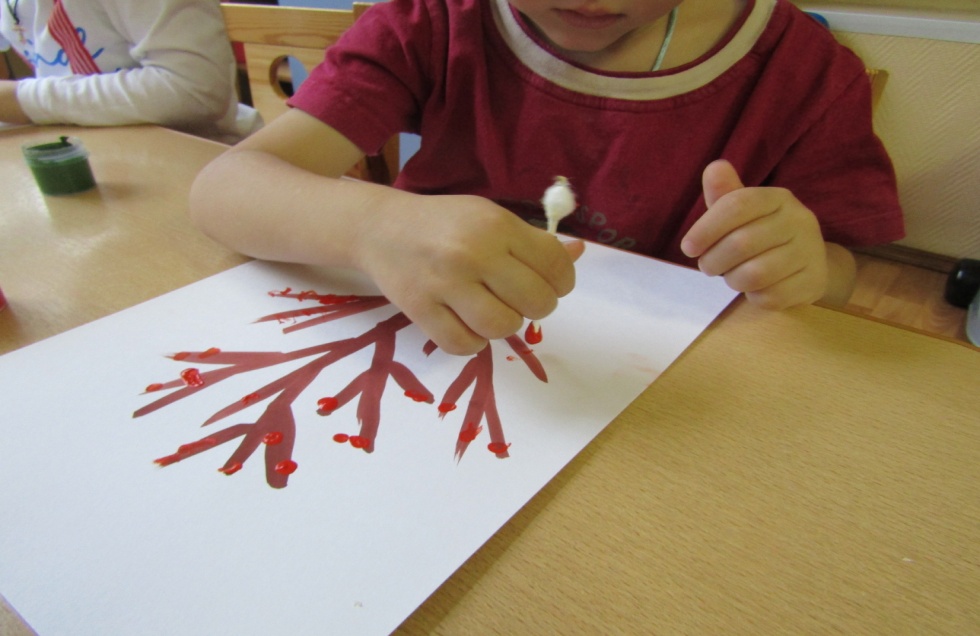 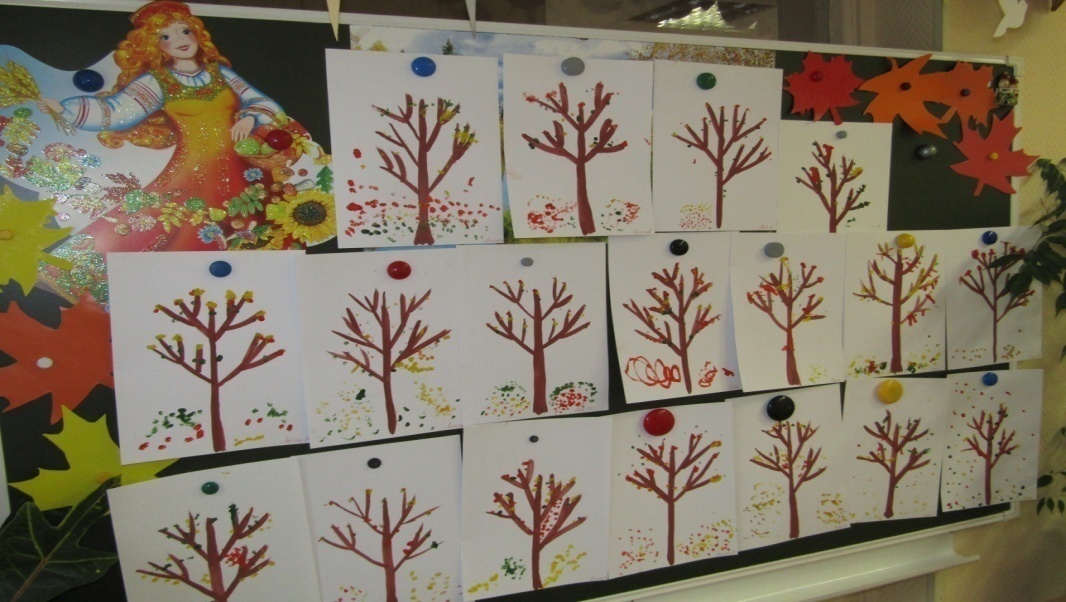 Раскрашивание, обведи по точкам
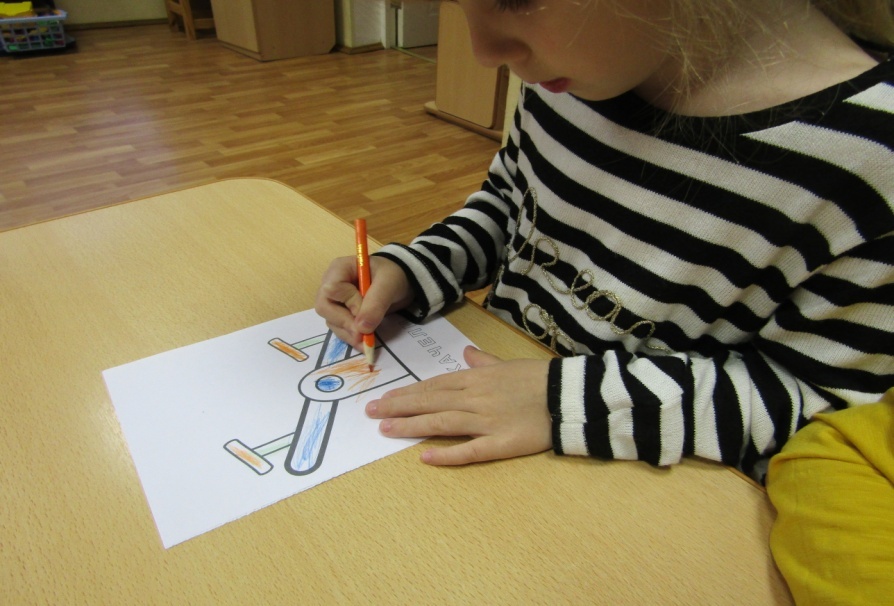 Лепка из пластилина и теста
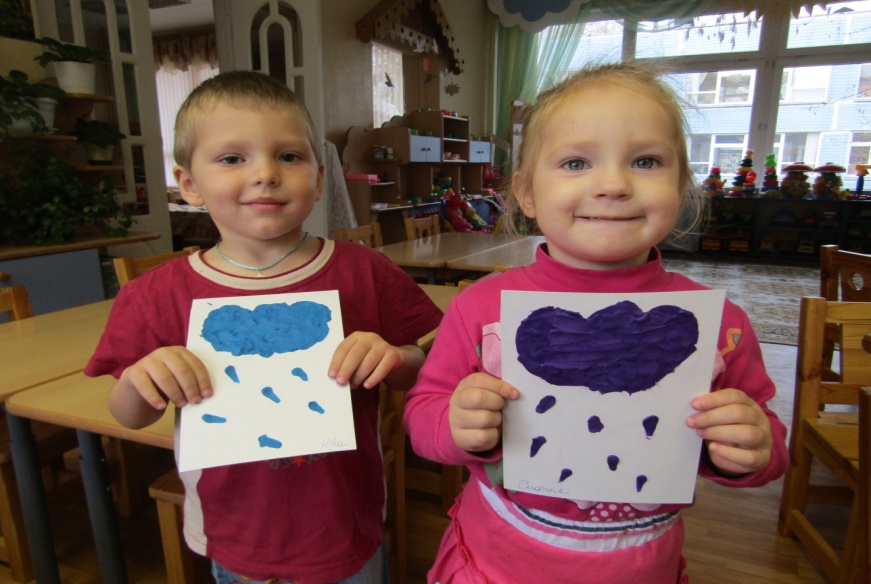 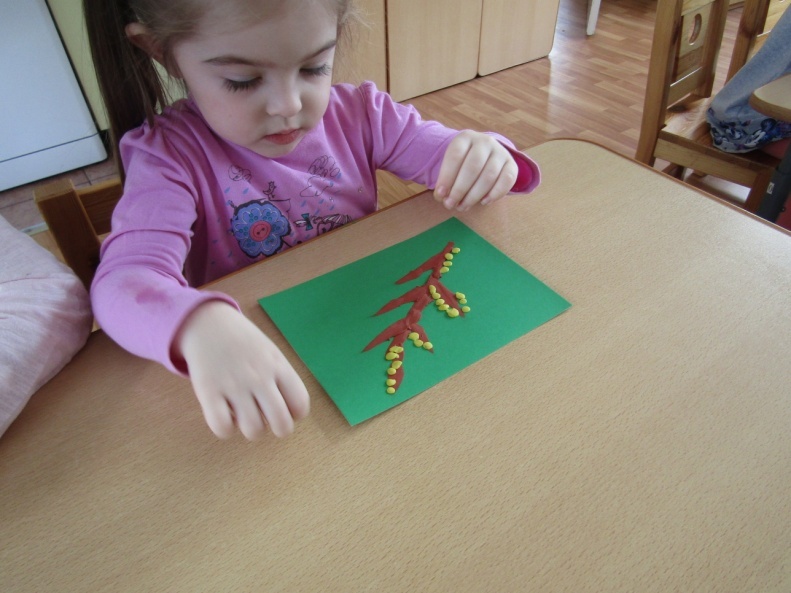 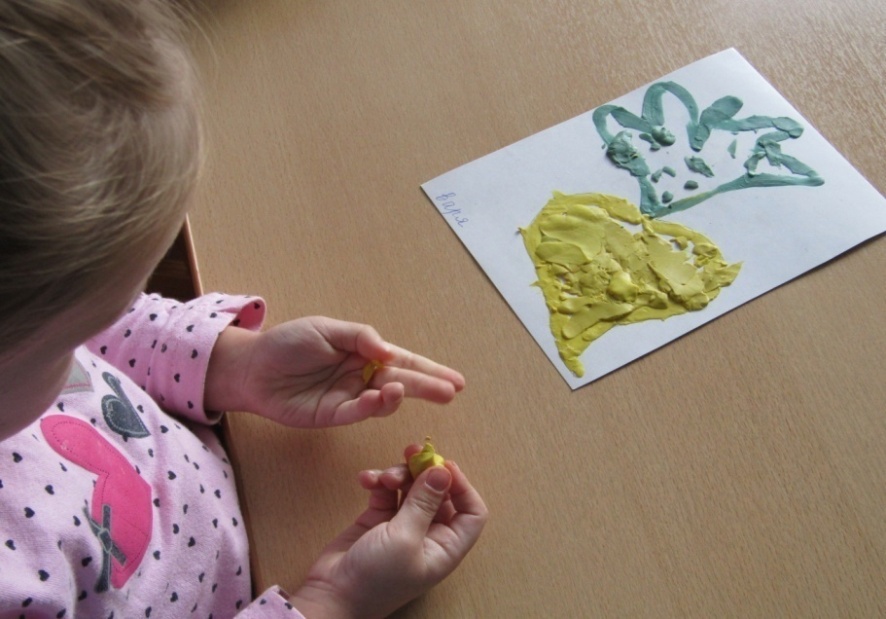 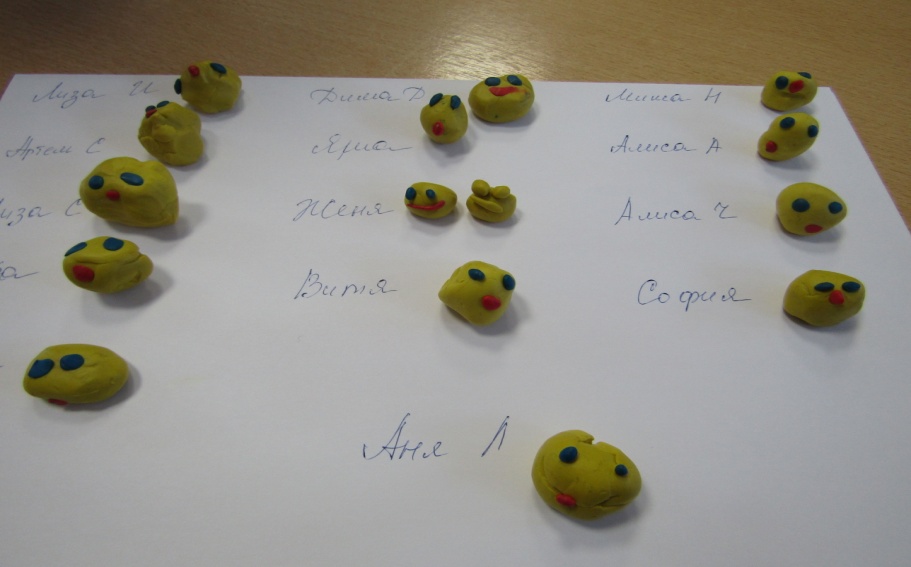 Игры с конструктором
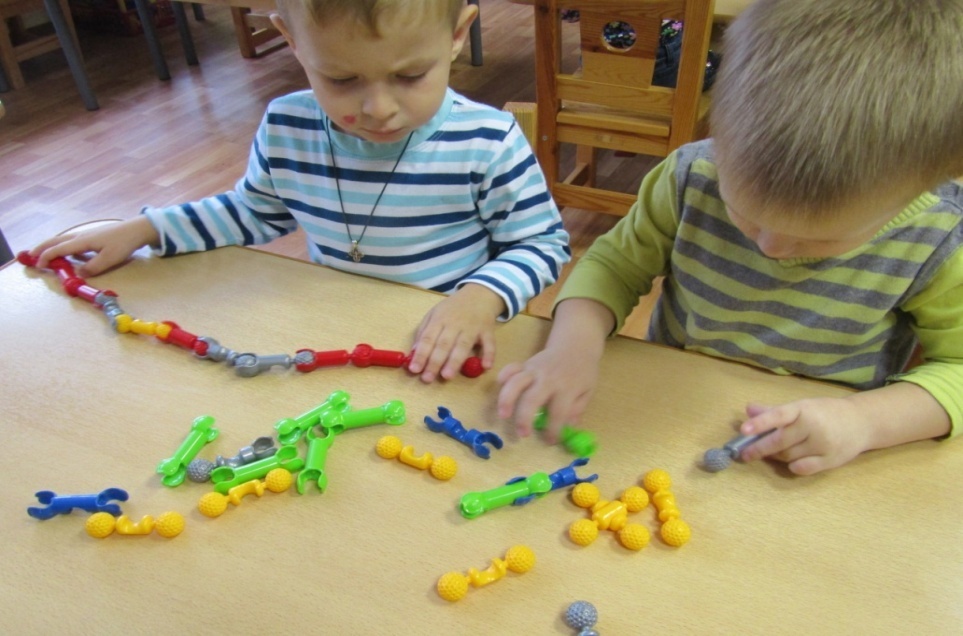 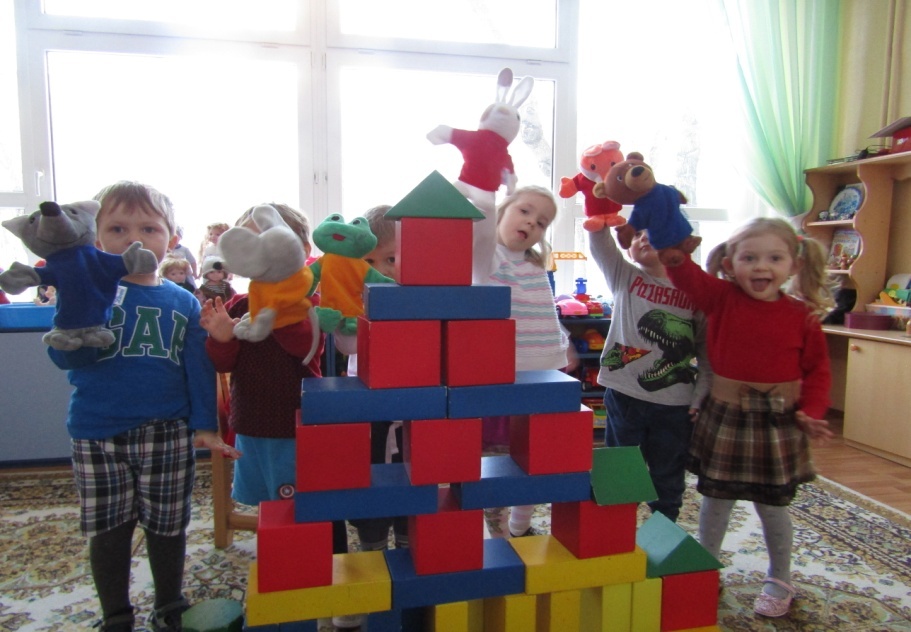 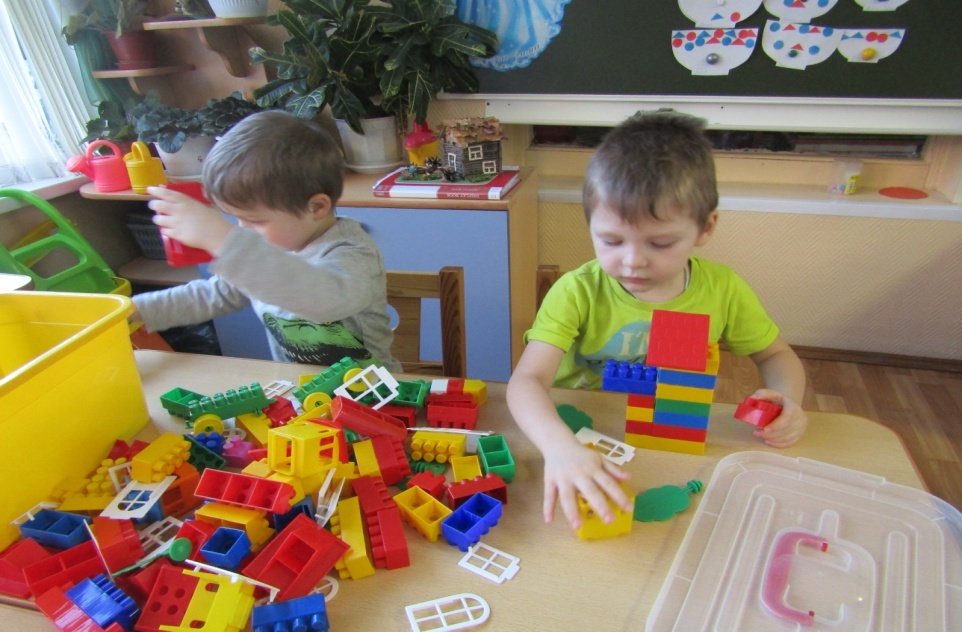 Аппликация
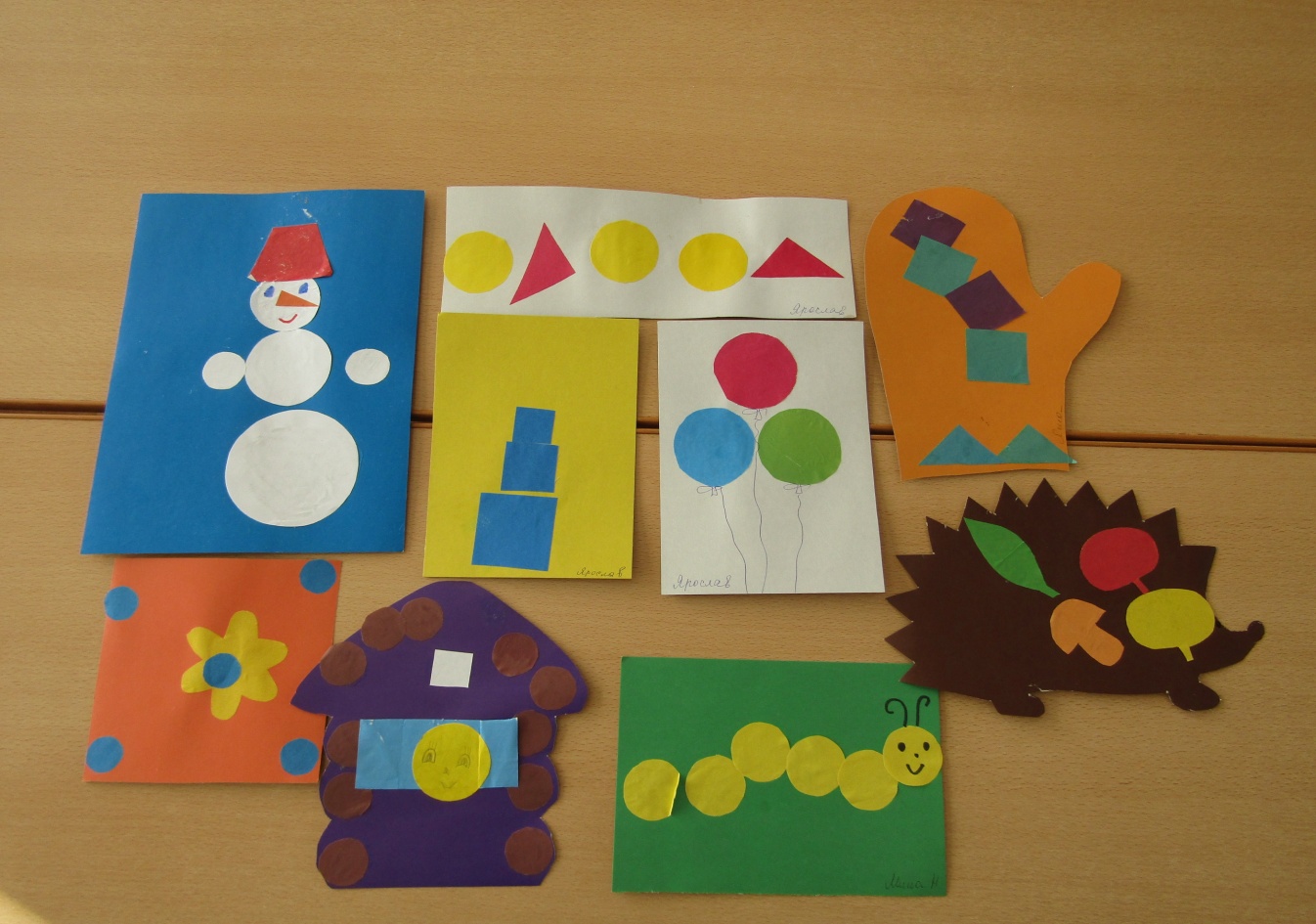 Игры с пуговицами
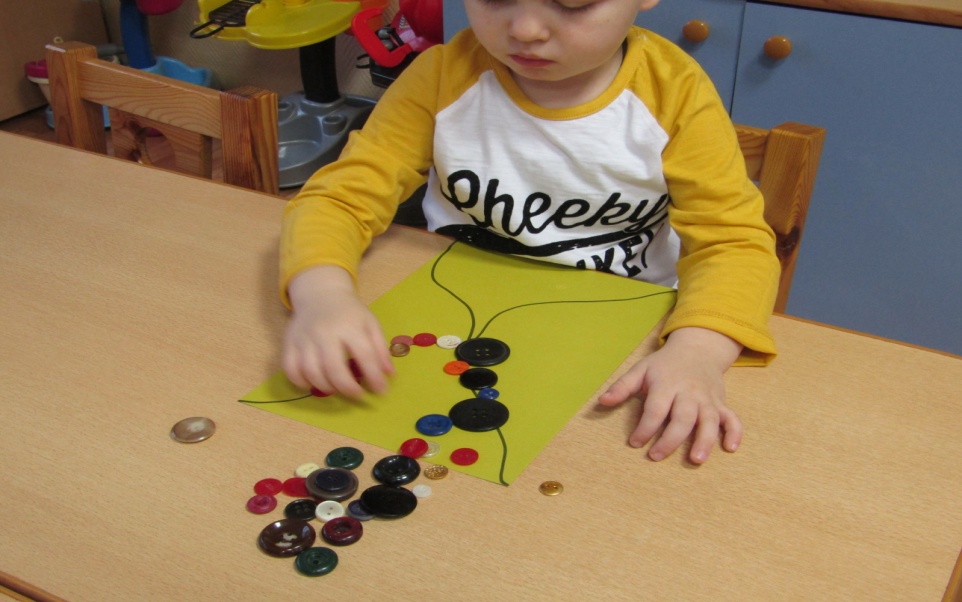 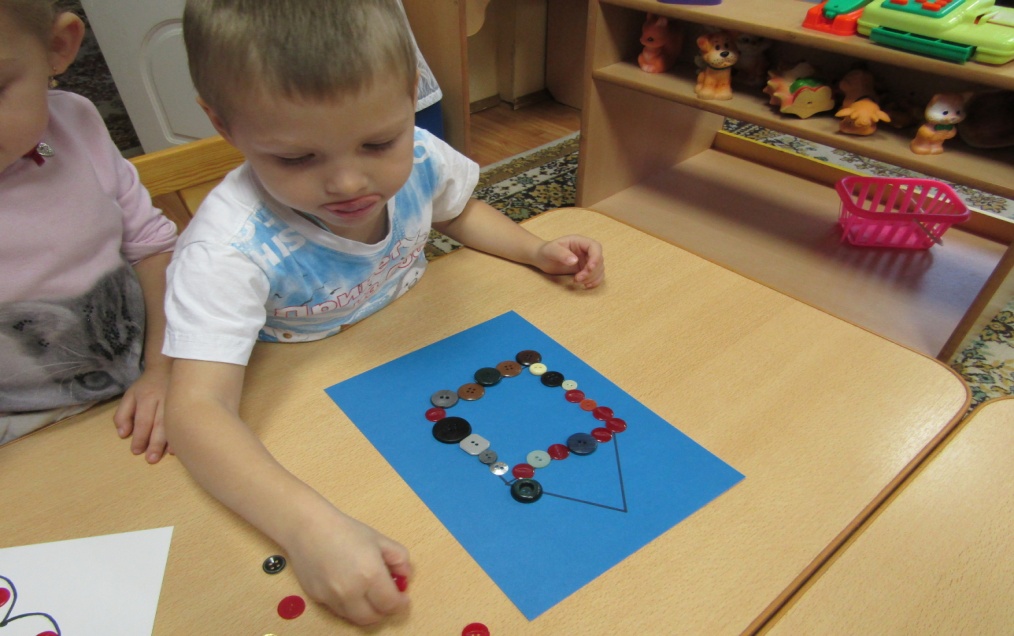 Игры с крупами
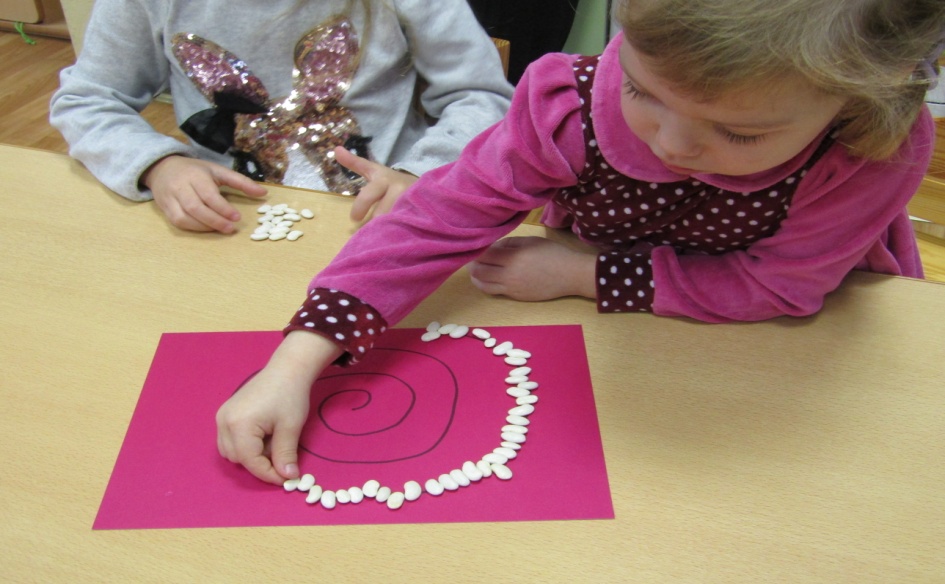 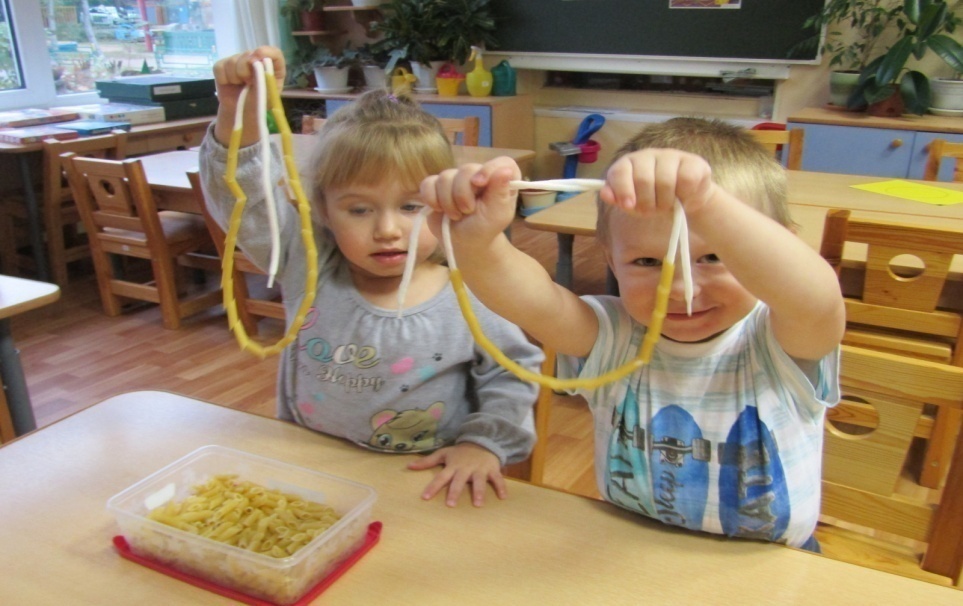 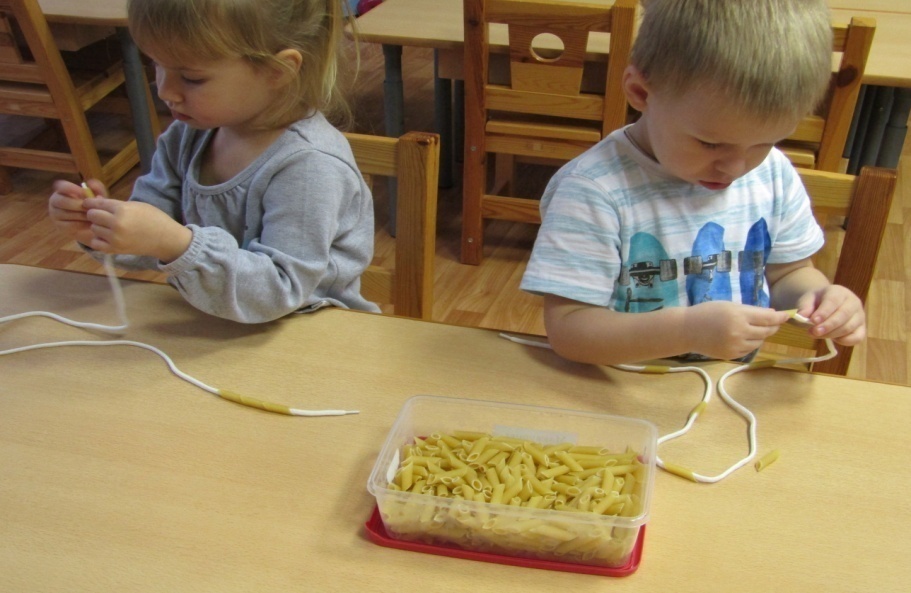 Игры - шнуровки
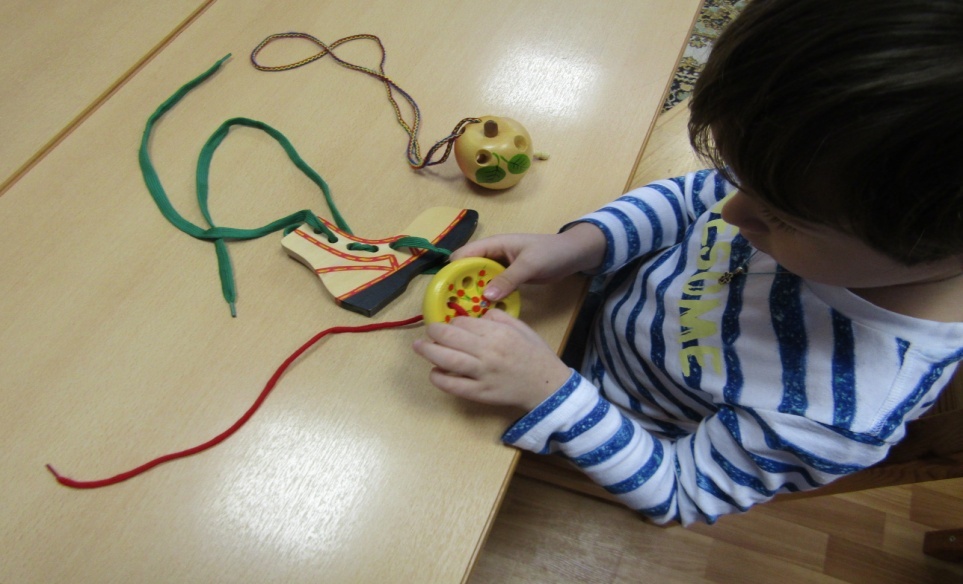 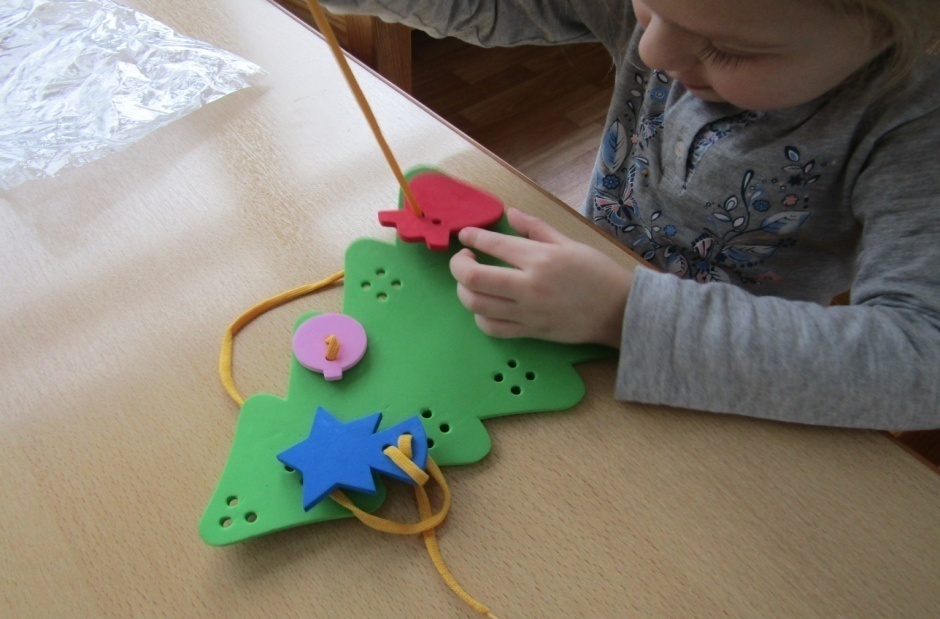 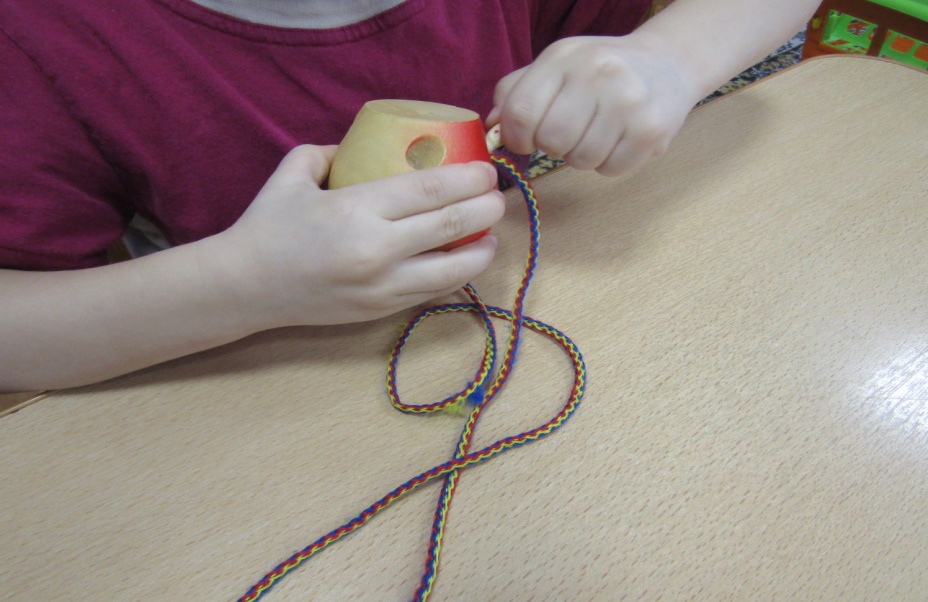 Игры с резинками
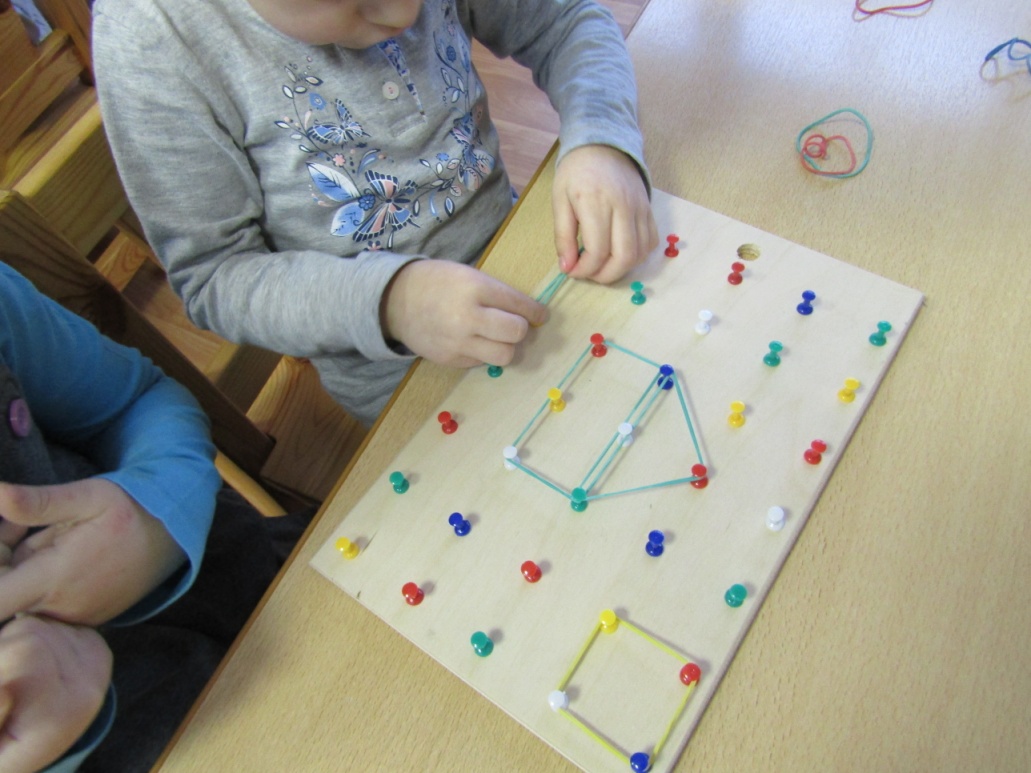 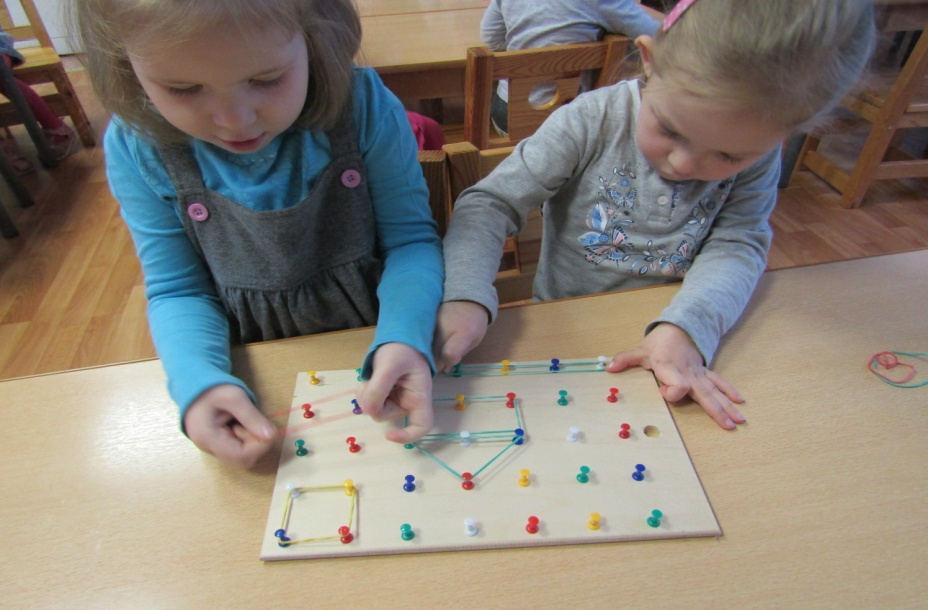 Игры с бумагой
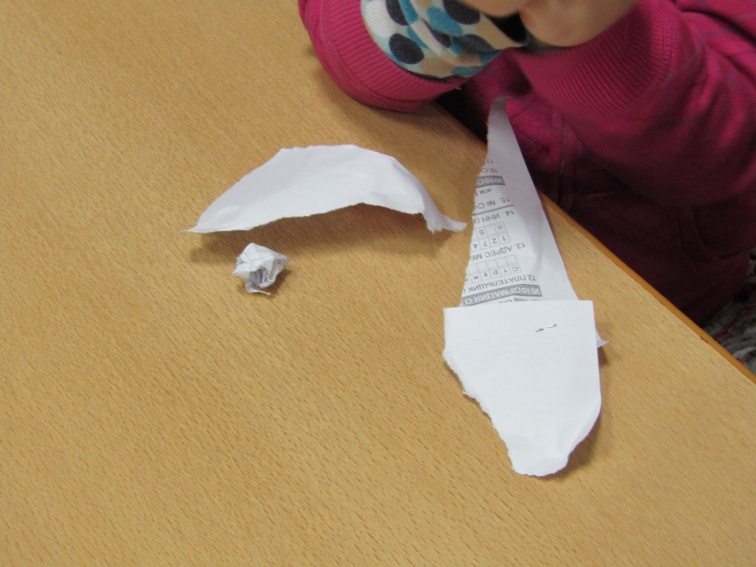 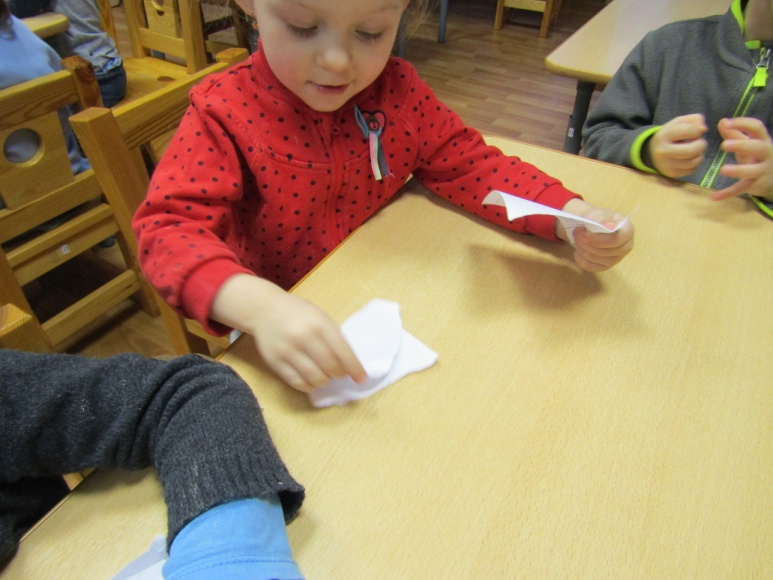 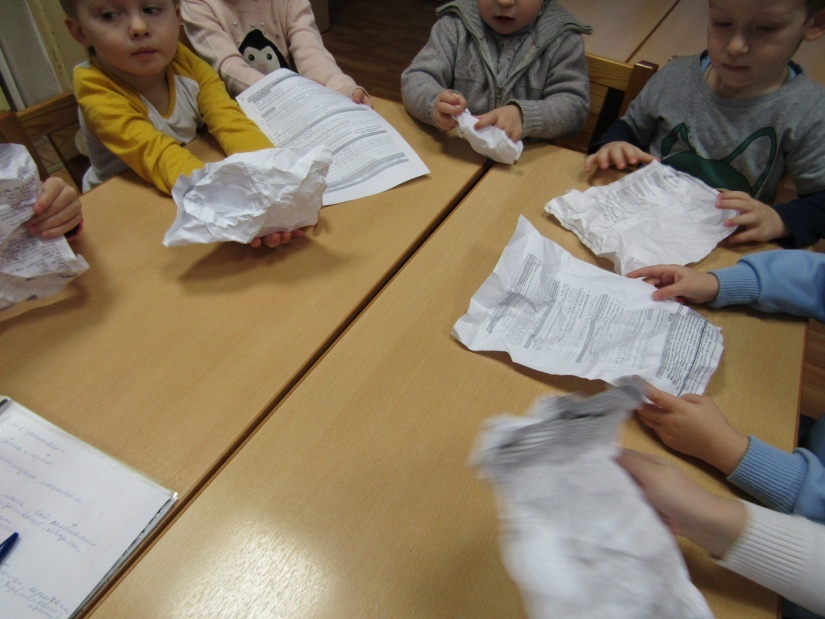 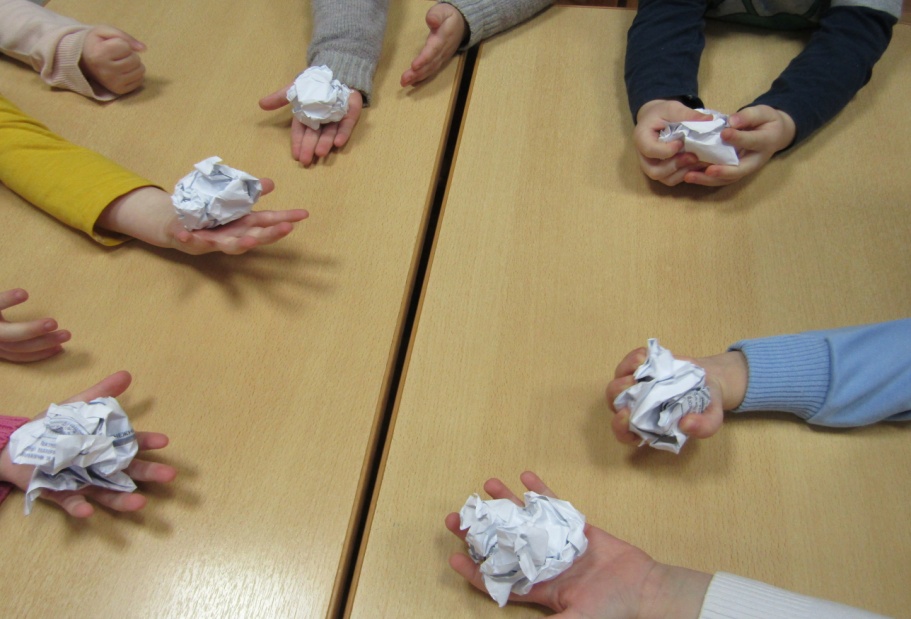 Игры со счетными палочками
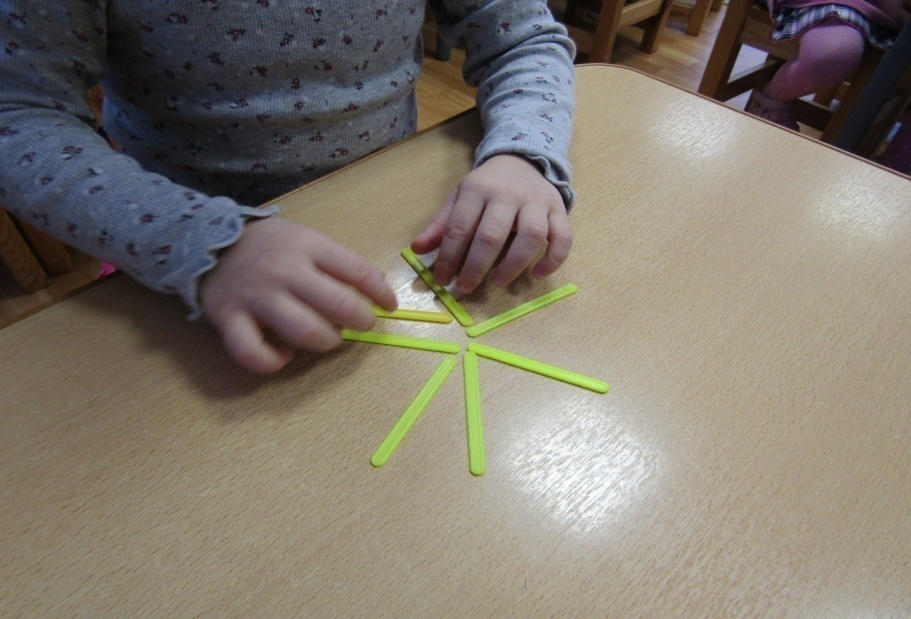 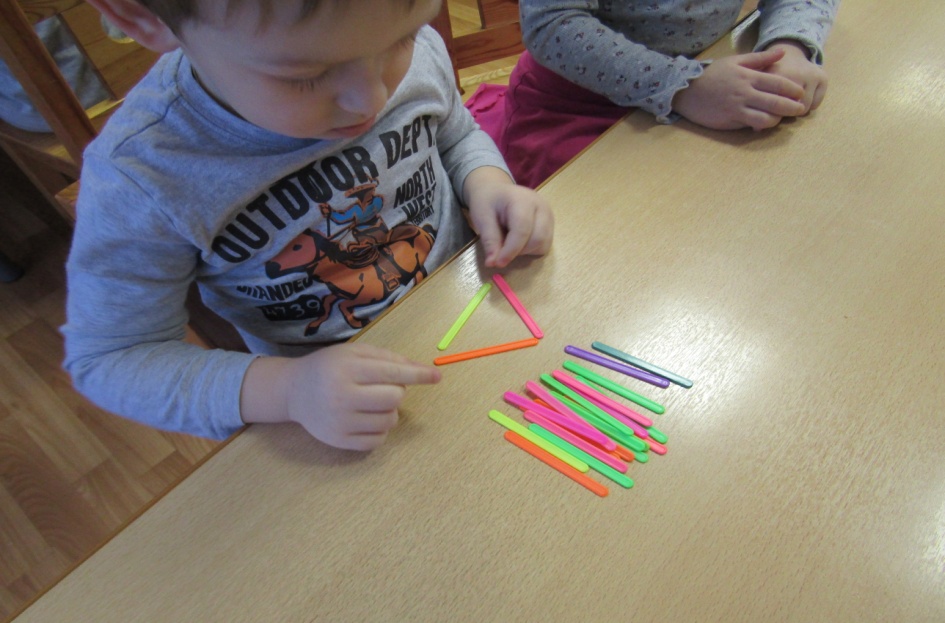 Работа с родителями
Результативность
Используя данную систему с целью развития мелкой моторики рук детей  дошкольного возраста, я добилась определенных результатов. 
     Кисти и пальцы детей приобрели хорошую подвижность, гибкость, исчезла скованность движений. В изобразительной деятельности дети демонстрируют хороший нажим, уверенные линии. Большинство детей достигло высокого уровня освоения продуктивных навыков и навыков самообслуживания
     Дети ознакомлены с нетрадиционными методами изобразительной деятельности
     Результаты, полученные в ходе проекта, помогли решить и ряд других задач:
Ярче и интереснее стала жизнь в группе.
 Улучшились партнёрские отношения педагогов с детьми.
 Укрепилось сотрудничество педагогов и родителей.
Разучены с детьми пальчиковые игры
Занятия способствовали развитию таких психических функций у детей, как  мышление,  память, внимание,  речь; улучшалась ориентировка в пространстве; воспитывались такие качества, как усидчивость, терпение, желание доводить начатое до конца
Вывод
Использованная система дала положительный результат в работе по развитию мелкой моторики детей младшего дошкольного возраста.
Заключение
В результате проделанной работы я пришла к заключению, что целенаправленная, систематическая и планомерная работа по развитию мелкой моторики рук у детей дошкольного возраста во взаимодействии с родителями способствует формированию интеллектуальных способностей, положительно влияет на речевые зоны коры головного мозга, а самое главное – способствует сохранению физического и психического здоровья ребенка. И все это напрямую готовит его к успешному обучению в школе.
     В дальнейшем я буду продолжать искать новые методические приемы, которые будут способствовать развитию мелкой моторики рук, общей моторики, самостоятельности, которые будут формировать интерес к различным видам деятельности
Литература
1.Бардышева Т. Ю. Здравствуй, пальчик. Пальчиковые игры. – М.: «Карапуз», 2007.
2.Бардышева Т. Ю. Расскажи стихи руками. Москва, 2014.
3.Большакова С. Е. Формирование мелкой моторики рук: Игры и упражнения. – М.: ТЦ Сфера, 2006.
4.Ермакова И. А. Развиваем мелкую моторику у малышей. – СПб: Изд. дом «Литера», 2006.
5.Крупенчук О. И. Пальчиковые игры. – СПб: Изд. дом «Литера», 2007.
6.Крупенчук О. И. Тренируем пальчики – развиваем речь. Санкт-Петербург, 2013.
7.Кирий А. Логопедические игры для малышей. Ростов-на-Дону, 2015.
8.Пименова Е. П. Пальчиковые игры. – Ростов-на-Дону: Феникс, 2007.
9.Тимофеева Е. Ю., Чернова Е. И. Пальчиковые шаги. Упражнения на развитие мелкой моторики. – СПб: Корона-Век, 2007.
10.Цвынтарный В. В. Играем пальчиками и развиваем речь – СПб: ИЧП «Хардфорд», 1996.
11.Соколова Ю. А. Игры с пальчиками. – М.: Эксмо, 2006.
12. Игры для развития мелкой моторики рук с использованием нестандартного оборудования. СПб, Детство-ПРЕСС, 2013.
Спасибо за внимание!